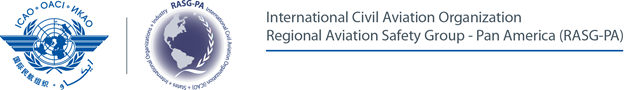 Propuesta Estructura Curso RST
Entregable D5 (Formación específica sobre Equipos de Seguridad en Pista)
Proyecto de Implementación RST CAR y SAM
Datos del Proyecto
Síntoma 1: Operadores de aeródromos no pueden demostrar que, aunque un RST haya sido reportado como implementado, que esté activo (sigue las recomendaciones internacionales y de la OACI) y sea efectivo (resultados tangibles para reducir los riesgos de seguridad operacional en la pista). 
Síntoma 2: La tasa de implementación del RST en los aeródromos internacionales de la región latinoamericana y caribe está en aproximadamente 50%, y debería ser de 100%. 
Síntoma 3: Hay una percepción por parte de las autoridades de aviación civil de los Estados de que los RST ya implementados no están trabajando en los planes de acciones correctivas como deberían.
Estudio del problema de performance: síntomas percibidos
Causa 1: no hay mecanismo para medir la efectividad del RST 
Causa 2: Falta de incorporación de requisitos de seguridad operacional en la pista y RST en los reglamentos nacionales. 
Causa 3: Falta guía para verificación del cumplimiento de los requisitos (LV). 
Causa 4: Falta de materiales guía nacionales para implementación del RST actualizados con Capítulo 8 del PANS-AGA. 
Causa 5: Falta de difusión del material guía de implementación del RST. 
Causa 6: Falta de conocimiento/competencia de los inspectores AGA en evaluar el cumplimiento de requisitos de RST. 
Causa 7: falta de conocimiento/competencia de los operadores de aeródromos para implementar un RST y mantenerlo efectivo 
Causa 8: Falta de conocimiento/compromiso de los integrantes del RST (proveedores de navegación aérea, aerolíneas, otros). 
Causa 9: Falta de requisitos o incentivos para que el personal ATS (control de tránsito aéreo) y usuarios de la pista participen y contribuyan con los RST de los aeródromos. 
Causa 10: Falta conocimiento y uniformidad en la evaluación de la gravedad de una incursión de pista
Estudio del problema de performance: Causas identificadas
Problema 1: Personal del operador de aeródromo no es capaz de implementar, mantener activo y asegurar la efectividad de un RST, de acuerdo con las disposiciones de los documentos del SRVSOP (LAR 153 y CA-AGA-153-010) y de la OACI (Documento 9981 y Documento 9870). 
Problema 2: Inspectores de aeródromo de las AAC no son capaces de evaluar si un RST es mantenido activo y si es efectivo, de acuerdo a las disposiciones de los documentos del SRVSOP y de la OACI. 
Problema 3: Personal de ATC y usuarios de la pista no son capaces de contribuir efectivamente para el RST de un aeródromo, considerando los criterios de los documentos del SRVSOP y de la OACI.
Problem Statement
Perfiles del público-blanco
Perfil A: inspectores de seguridad operacional de las autoridades de aviación civil, que tienen la responsabilidad de verificar el cumplimiento de los requisitos (obligaciones) relacionadas a la seguridad operacional en la pista y a la implementación del RST; 
Perfil B: operador de aeródromo, o el personal del operador de aeródromo directamente involucrado en la implementación del RST y en la seguridad operacional de la pista; 
Perfil C: personal del control de tránsito aéreo (ATC), que debe participar como miembro del RST del aeródromo donde actúa y tiene un importante rol por ser el fuente de información y orientación a los pilotos y tripulaciones durante las operaciones de despegue y aterrizaje; 
Perfil D: aerolíneas y pilotos, que son los usuarios de la pista, deben participar del RST de los aeródromos donde operan y toman las decisiones de operar o no en una pista y cómo hacerlo, basado en las informaciones y orientaciones que reciben por medio del ATC.
Course Goal Statement
“El personal del operador de aeródromo que participe del curso debería al final ser capaz de implementar, mantener activo y asegurar la efectividad de un RST, de acuerdo a las disposiciones de los documentos del SRVSOP y de la OACI”
Actividades y tareas que debe realizar el operador de aeródromo
Desarrollo de Términos de Referencia (ToR) para el RST:
Identificar a los stakeholders involucrados en el RST.
Definir el alcance y objetivos del RST.
Establecer roles y responsabilidades de los miembros del RST.
Conformación del RST:
Reclutar y designar representantes de diferentes áreas del aeródromo.
Asegurar la representación de ATC, operadores, personal de mantenimiento y otros relevantes.
Fomentar la colaboración y comunicación entre los miembros del RST.
Recolección y Procesamiento de Datos de Seguridad Operacional:
Establecer un sistema para recopilar y procesar datos de incidentes y eventos en la pista.
Clasificar los datos según severidad y riesgo.
Realizar análisis para identificar patrones y tendencias.
Identificación de Peligros y Riesgos:
Analizar datos para identificar peligros y riesgos en la pista.
Evaluar la severidad y probabilidad de los peligros.
Clasificar los peligros según su nivel de riesgo.
Gestión de Riesgos:
Desarrollar estrategias de mitigación para reducir riesgos identificados.
Priorizar las estrategias de acuerdo con la tolerabilidad del riesgo.
Evaluar soluciones alternativas y su impacto en la seguridad operacional.
Actividades y tareas que debe realizar el operador de aeródromo
Desarrollo de Planes de Acción:
Diseñar un Plan de Acción detallado para implementar las estrategias de mitigación.
Asignar responsabilidades y fechas para la implementación.
Establecer un seguimiento para monitorear el progreso y los resultados.
Comunicación y Coordinación:
Mantener una comunicación fluida entre los miembros del RST.
Informar a los stakeholders sobre las acciones y medidas tomadas.
Coordinar con ATC para asegurar la implementación de recomendaciones.
Evaluación de la Efectividad del RST:
Monitorear los indicadores de seguridad operacional en la pista.
Evaluar regularmente la efectividad de las estrategias de mitigación.
Realizar revisiones periódicas y ajustes en el RST según sea necesario.
Capacitación y Concienciación:
Proporcionar capacitación sobre seguridad operacional en la pista a los empleados.
Sensibilizar al personal sobre la importancia del RST y su participación activa.
Documentación y Reportes:
Mantener registros de las actividades del RST y sus resultados.
Generar reportes para la dirección y las autoridades de aviación civil.
Documentar lecciones aprendidas y mejores prácticas.
Participación en Reuniones y Foros:
Asistir a reuniones regulares del RST para discutir avances y desafíos.
Participar en foros y grupos de trabajo relacionados con la seguridad operacional.
Competencias relacionadas
Conocimiento:
Comprender los conceptos y principios de seguridad operacional en la pista.
Conocer los reglamentos nacionales e internacionales relacionados con RST y seguridad en la pista.
Familiarizarse con las metodologías de gestión de riesgos y evaluación de peligros.
Entender la estructura y roles de los diferentes miembros del RST.
Comprensión:
Interpretar datos de seguridad operacional y realizar análisis de tendencias.
Comprender cómo se clasifican los peligros y se evalúan sus riesgos.
Explicar las estrategias de mitigación y cómo se aplican en diferentes contextos.
Aplicación:
Aplicar las metodologías de gestión de riesgos para identificar y evaluar peligros.
Implementar planes de acción detallados y asignar tareas a los responsables.
Utilizar herramientas de comunicación y colaboración para mantener una comunicación efectiva dentro del RST.
Análisis:
Analizar los datos para identificar patrones y tendencias en la seguridad operacional en la pista.
Evaluar la efectividad de las estrategias de mitigación y realizar ajustes según sea necesario.
Interpretar resultados de evaluaciones de riesgos y tomar decisiones basadas en ellos.
Competencias relacionadas
Síntesis:
Diseñar estrategias de mitigación adaptadas a los riesgos identificados en el aeródromo.
Sintetizar información de diferentes miembros del RST para desarrollar planes de acción integrales.
Integrar lecciones aprendidas y mejores prácticas en la implementación y mejora continua del RST.
Evaluación:
Evaluar la efectividad de las estrategias de mitigación en función de los indicadores de seguridad.
Evaluar el cumplimiento de los requisitos y regulaciones por parte del RST.
Evaluar la contribución de diferentes stakeholders al RST y la efectividad de sus acciones.
Comunicación:
Comunicar de manera efectiva con diferentes miembros del RST y stakeholders externos.
Explicar claramente los resultados de análisis de riesgos y estrategias de mitigación.
Facilitar la comunicación entre el ATC y otros stakeholders para la implementación efectiva del RST.
Colaboración:
Colaborar con otros miembros del RST para desarrollar y ejecutar planes de acción.
Trabajar en equipo para identificar peligros, evaluar riesgos y tomar decisiones.
Colaborar con ATC y otras partes interesadas para asegurar la contribución efectiva al RST.
Módulo 1: Introducción a la Seguridad Operacional en la Pista y el RST
Explicar el contexto y la importancia de la seguridad operacional en la pista y el RST.
Identificar los conceptos clave relacionados con la seguridad operacional en la pista y el RST.
Módulo 2: Marco Regulatorio y Normativo de la Seguridad Operacional en la Pista
Identificar los documentos y regulaciones relevantes para la seguridad operacional en la pista y el RST.
Interpretar los requisitos de seguridad operacional en la pista y el RST.
Estructura Propuesta del Curso: Seguridad Operacional en la Pista y RST
Estructura Propuesta del Curso: Seguridad Operacional en la Pista y RST
Módulo 3: Implementación y Mantenimiento Efectivo del RST
Identificar los pasos y procesos necesarios para implementar y mantener un RST efectivo.
Desarrollar y mantener Términos de Referencia (ToR) para un RST.
Módulo 4: Evaluación y Mejora Continua del RST
Evaluar la efectividad del RST
Identificar áreas de mejora en el RST y aplicar procesos de mejora continua.
Estructura Propuesta del Curso: Seguridad Operacional en la Pista y RST
Módulo 5: Colaboración y Comunicación Efectiva en el RST
Explicar la importancia de la colaboración y comunicación efectiva entre los diferentes actores involucrados en el RST.
Estructurar canales de comunicación eficientes y participar activamente en la colaboración del RST.
[Módulo 6: RST x SMS]
Explicar la interface entre el RST y el SMS de la organización.
Implementar los procesos del SMS relacionados a la identificación de peligros y gestión de riesgos al RST.
Características del Curso propuesto
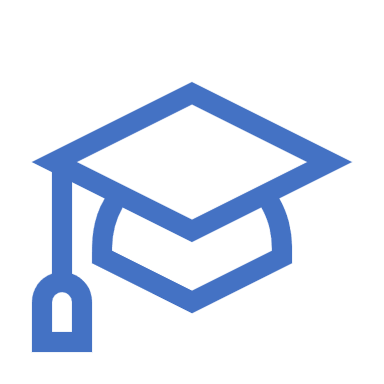